Bonjour!
jeudi, le dix octobre
Travail de cloche
Write a sentence which uses devoir as a verb, not followed by an infinitive.
Bonjour!
jeudi, le dix octobre

un moment de culture francophone
révision pour l’examen
le jeu de tapettes aux mouches
The francophone nation of Burkina Faso was formerly known as Upper Volta. The capital of Burkina Faso is Ouagadougou.
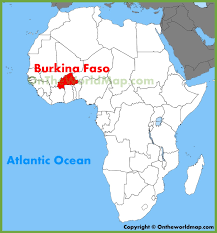 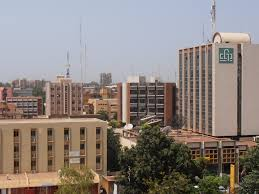 Avertissement!
Examen: Friday, October 8

le passé recent
Les verbes vouloir, pouvoir, devoir
comparatives and superlatives of adjectives and adverbs
Vocabulary: les petits commerçants, la nourriture, sur la table
Any other material which has been covered in French 1 and / or French 2
p. 114Le jeu aux tapettes à mouches
un repas  une pêche  un legume  la meilleure  le poulet   mettre   le lait  
des pâtes  une tarte   pouvoir  pendant  une nappe  un bol  une poule  
le plat principal  une boucherie	  mauvaise  bien  le gâteau  une pomme 
le déjeuner  une pomme   une assiette  diner une salade	vouloir  écrire 
il y a	une fourchette   un couteau    être au regime  mal   une carotte   
moins que  mieux	le diner  une banane   un oignon  le patissier  marcher
la viande    la nourriture	   faire les courses	 une tasse  le marché  aller
commander	  la boulangerie   pire   le mieux   la poissonerie   la laitue
le porc  devoir   depuis   le sel   une serviette   le poivre   un verre  penser
I ate tuna five years ago.

I have been teaching for ten years.

They have been dancing since 2012.

They ate fish during second period.

The cake will be ready in 10 minutes.

I am leaving for two weeks.
pouvoir, vouloir, devoir
Il n’y a pas de devoirs écrits à remettre demain.
Soyez prêts à poser des questions sur l’examen.
Billet de sortie
Write a sentence which uses devoir as a noun.